Презентация  на теме:
«Отчет оздоровительной  работы в детском саду»
Выполнил
воспитатель  средней группы
МДОУ «Детский сад «Яблонька»
Никифорова Мария Игоревна
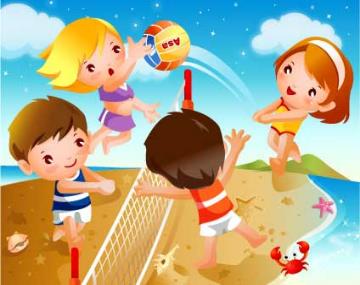 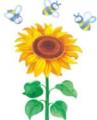 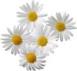 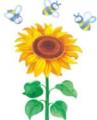 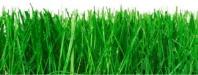 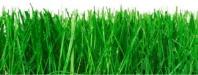 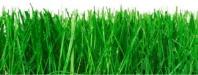 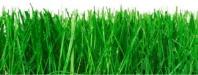 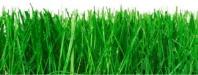 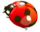 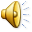 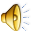 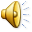 Цель и задачи
Цель:  Поиск  новых форм и методов
 использования  здоровьесберегающих технологий в воспитательно-образовательном процессе  ДОУ, приобщение детей к физической культуре и здоровому образу жизни.
   Оздоровительные задачи:
Охрана и укрепление физического и психического здоровья детей;
совершенствование функций организма, повышение его защитных свойств и устойчивости к заболеваниям средствами движения, дыхательной гимнастики, закаливания, гигиенических навыков.
   Образовательные задачи:
Формирование жизненно необходимых двигательных умений и навыков ребенка в соответствии с его индивидуальными особенностями;
создание условий для реализации потребности детей в двигательной активности;
выявление интересов, склонностей и способностей детей в двигательной деятельности и реализация их через спортивно – оздоровительную активность. 
   Воспитательные задачи:
Воспитание потребности в здоровом образе жизни; 
потребность в физических упражнениях и играх;
расширение кругозора, уточнение представлений об окружающем мире, 
воспитание  физических качеств,  необходимых для полноценного  развития личности.
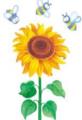 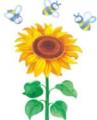 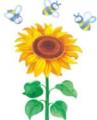 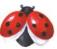 Каждый день в соответствии с графиком проводится проветривание и кварцевание.
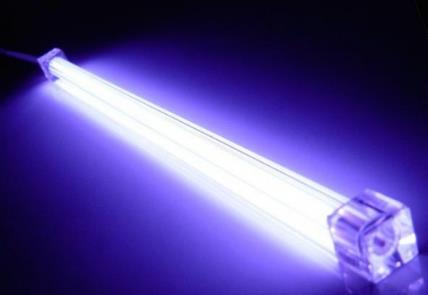 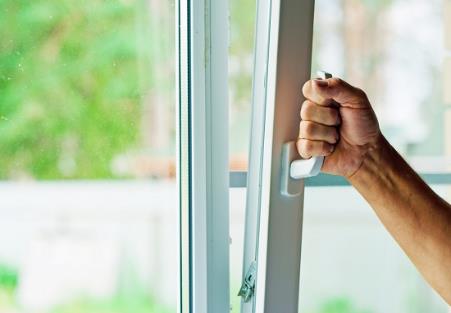 Укрепление иммунной системы организма детей:
Прием Аскорбиновой кислоты
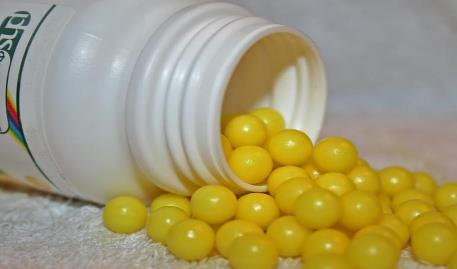 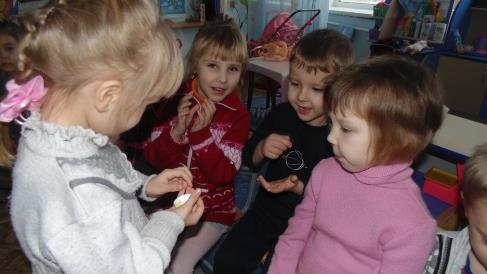 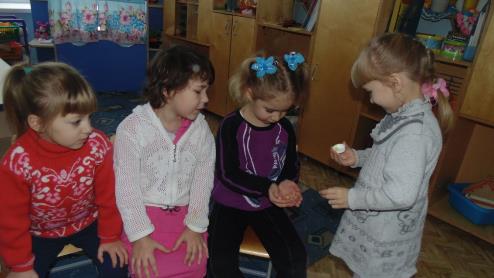 Сбалансированное рациональное питаниеРегулярное включение в меню свежих фруктов, овощей, соков.
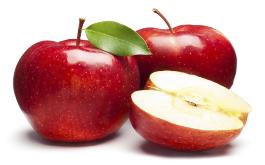 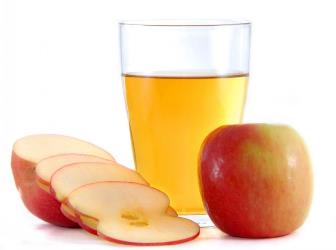 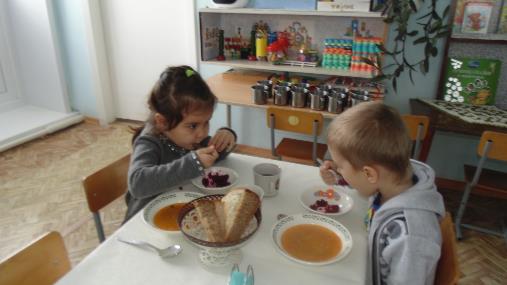 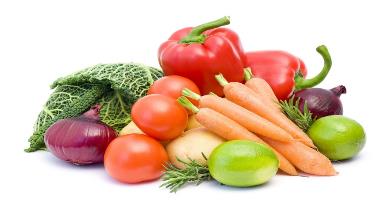 Правильная осанка делает фигуру человека красивой и способствует нормальному функционированию двигательного аппарата и всего организма.
Правильная осанка свидетельствует о хорошем общем физическом развитии.
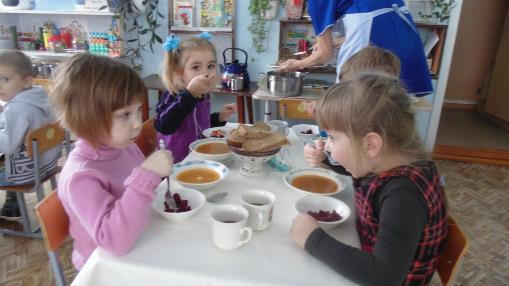 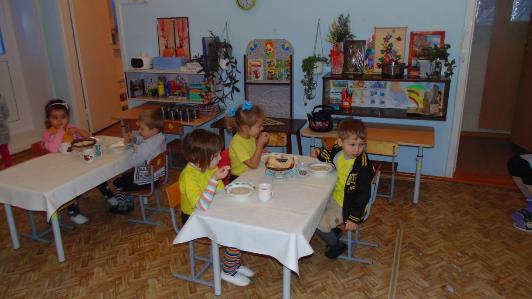 После каждого приема пищи полоскания зева кипяченной охлажденной до комнатной температуры водой.
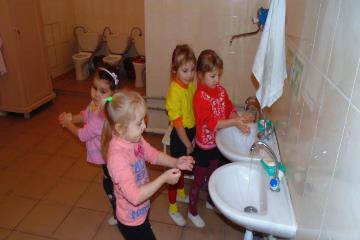 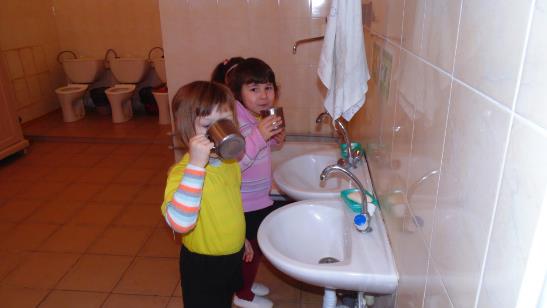 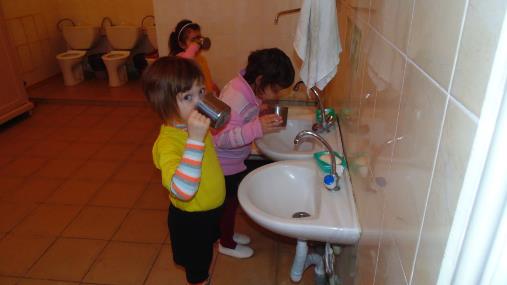 Профилактическая работа в период сезонного повышения заболеваемости гриппом, ОРВИ:  
 Ароматизация помещений маслом Дыши.
Полоскание горла соленой водой.
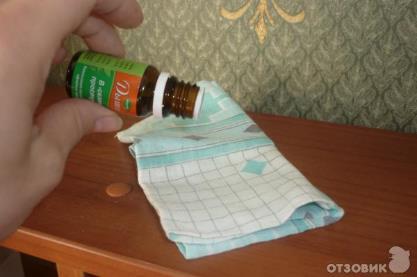 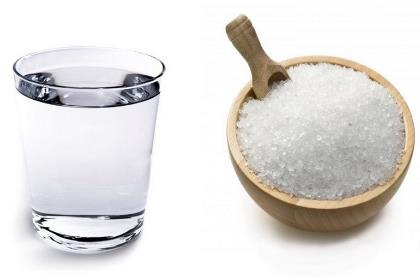 Контроль за соблюдением режима дня:
Прогулки на свежем воздухе.
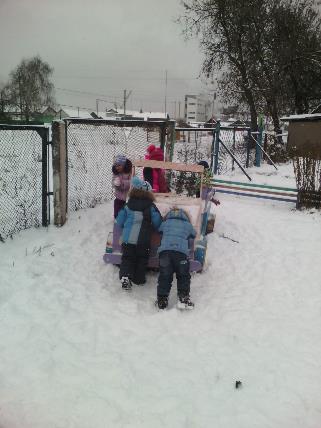 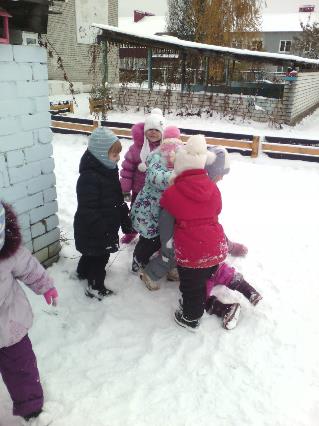 Организация и контроль проведения закаливающих процедур:
Воздушное закаливание.Босохождение по резиновой дорожке.Гимнастика пробуждения.
Обширное умывание после дневного сна.
Утренняя гимнастика.
Самомассаж  – помогает повысить защитные функции организма ребёнка. Во время утренних процедур проводим игровой самомассаж ушных раковин, пальцев. Такие упражнения способствуют формированию у ребенка сознательного стремления к здоровью, развитие навыков собственного оздоровления.
Пальчиковая гимнастика - служит для развития у детей ручной умелости мелкой моторики и координации движений рук. Упражнения, превращают учебный процесс в увлекательную игру, не только обогащают внутренний мир ребенка, но и оказывают положительное воздействие на улучшение памяти, мышления, развивает фантазию.
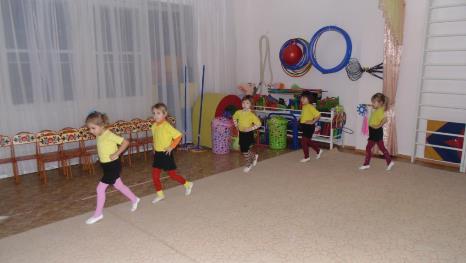 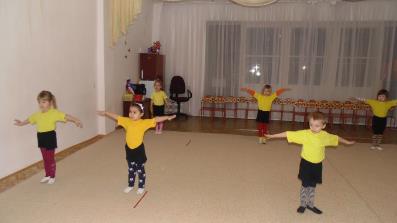 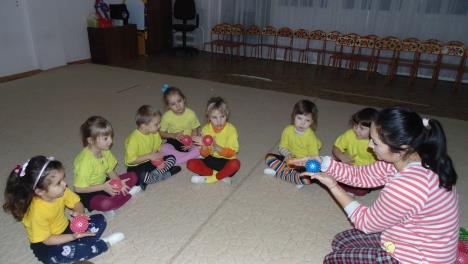 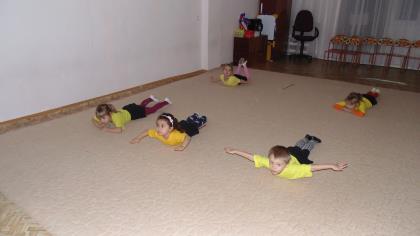 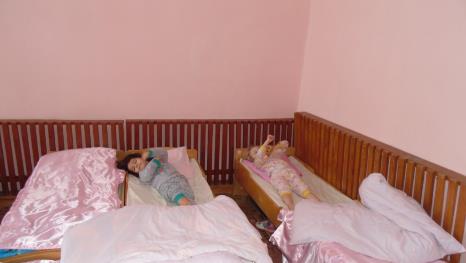 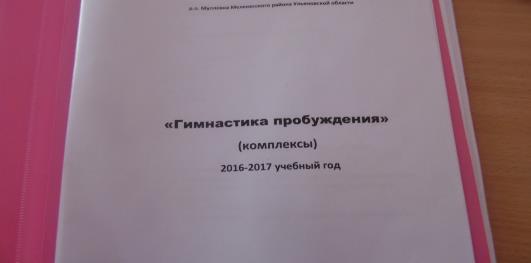 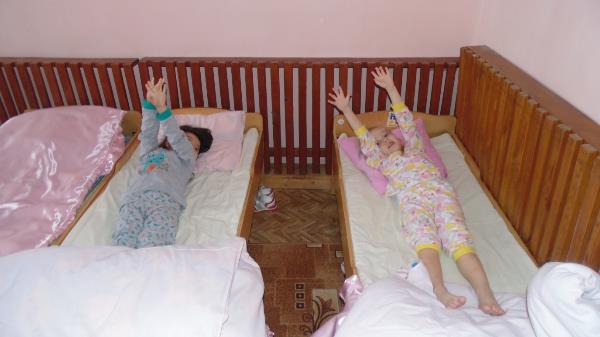 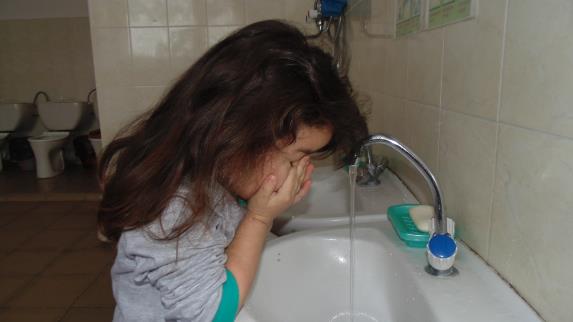 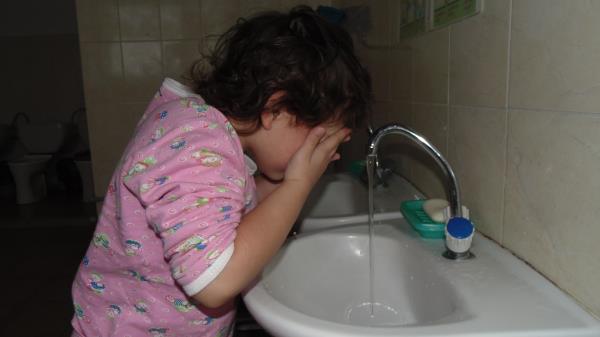 Физкультура и спорт:
Утренняя гимнастика.Физкультурные занятия в зале и на улице.Тренирующие спортивные занятия ( лыжи)
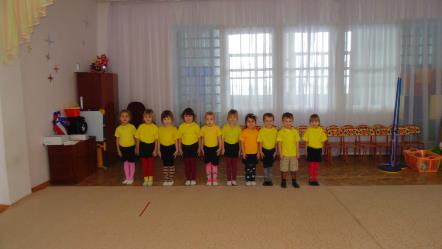 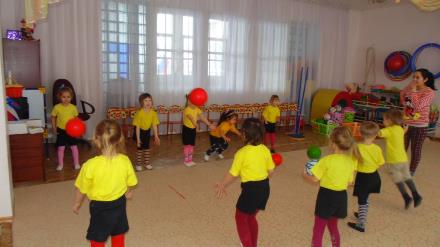 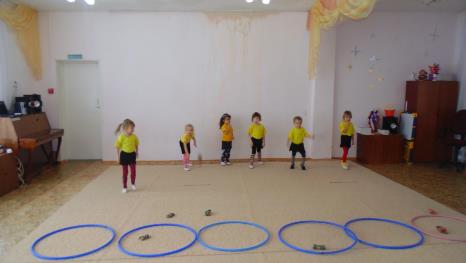 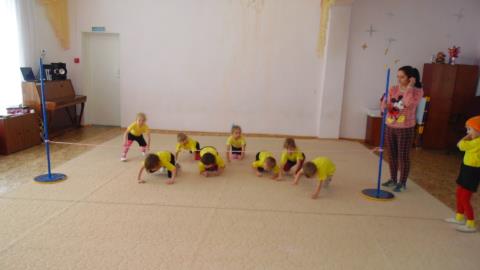 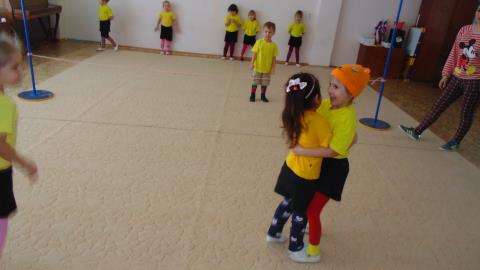 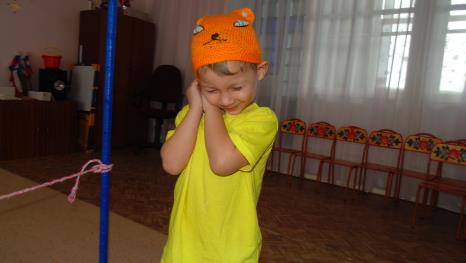 Работа с родителями:
Оформление материалов в уголках для родителейКонсультации.Тематика: «Здоровый образ жизни» 
«Помогите ребёнку укрепить здоровье» 
«Здоровьесберегающие технологии в ДОУ» 
«Здоровое питание- залог процветания»» «Выполнение режима – залог здоровья»
Родительское собрание «О здоровье всерьёз»
Спасибо  
              за        
       внимание!